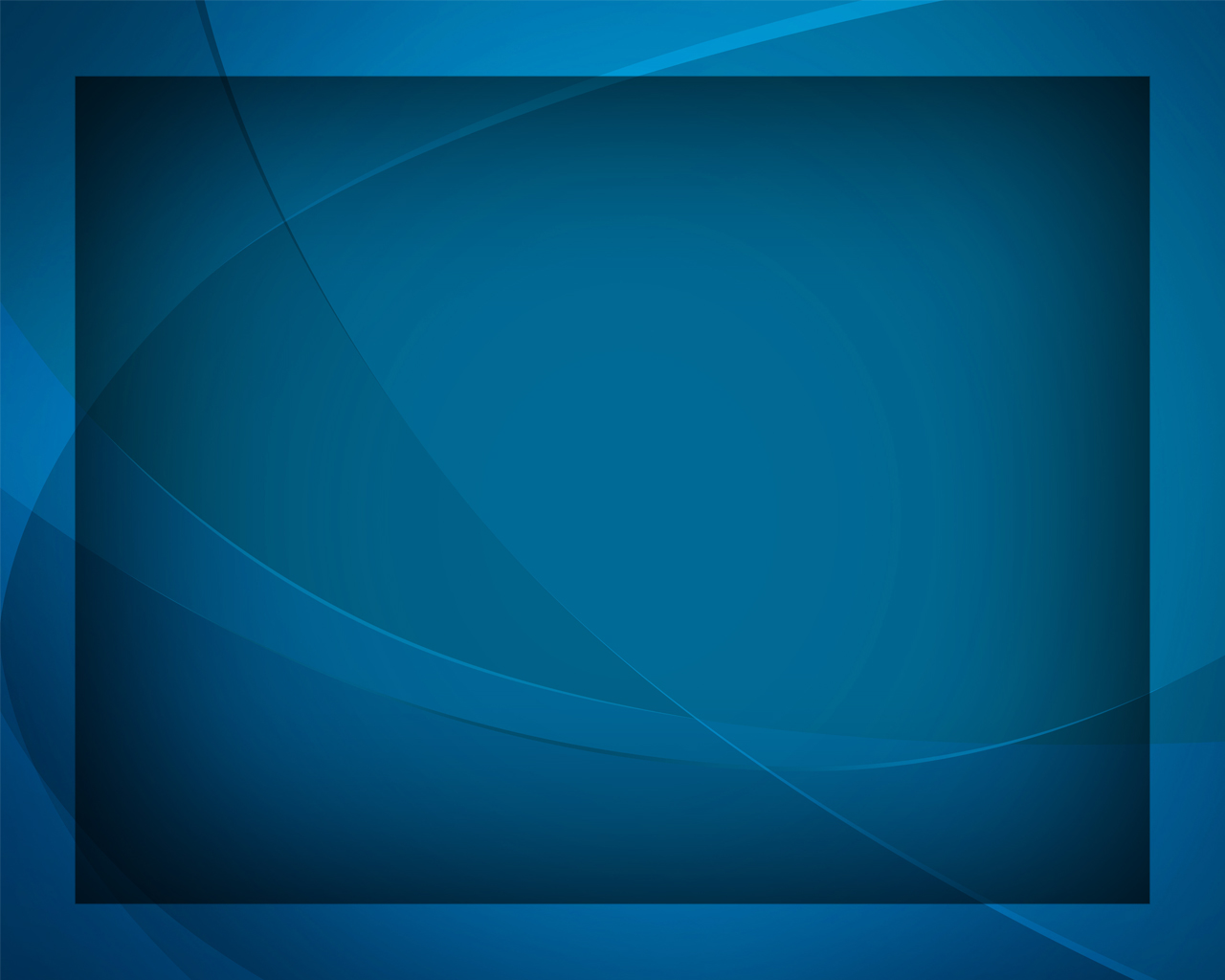 Бог мой, 
храни меня
Гимны надежды №187
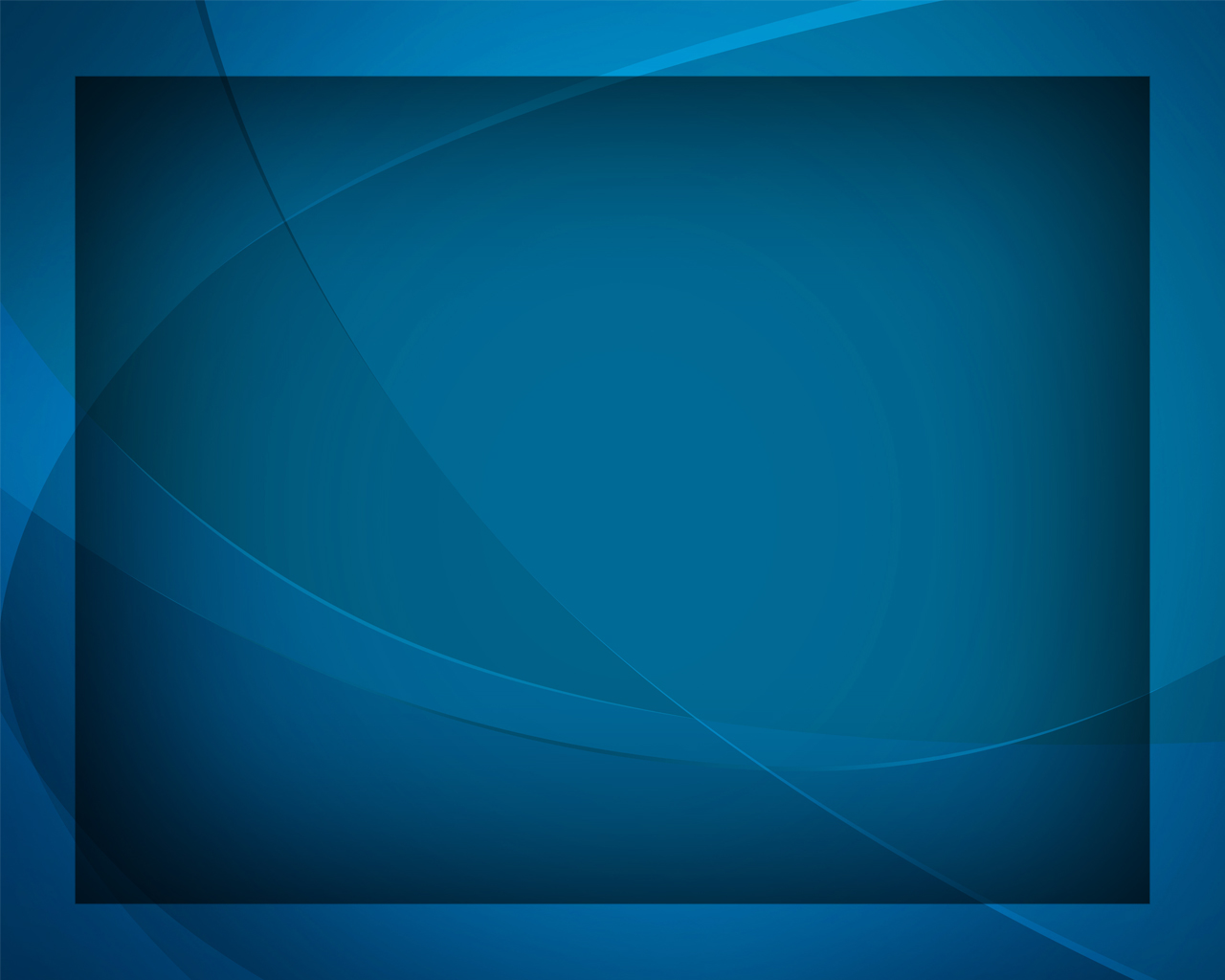 Бог мой, 
храни меня, 
Бог мой, храни!
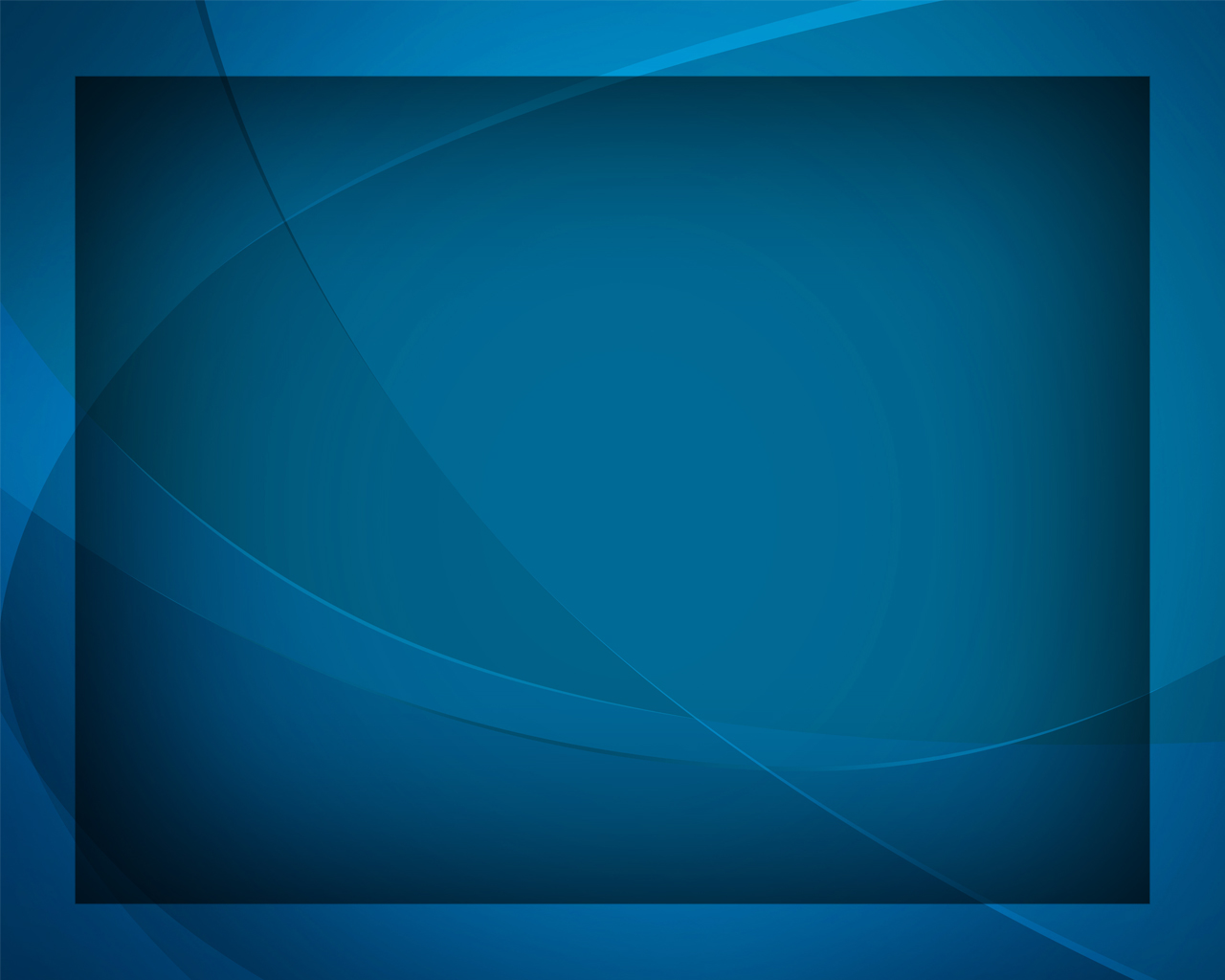 Дай мне 
с Тобой прожить 
Краткие дни
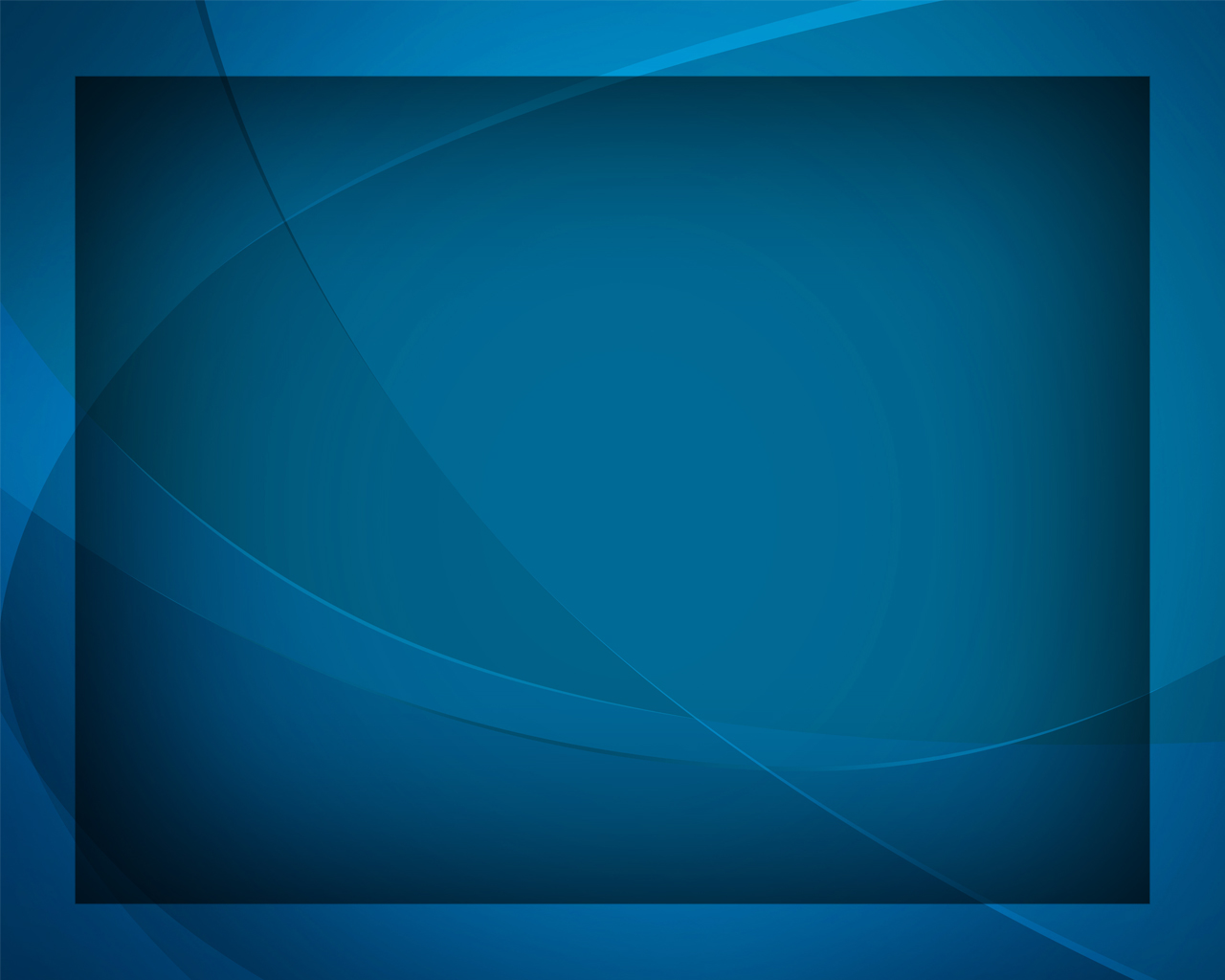 С Книгой святой 
в руках,
С Словом Твоим 
в устах.
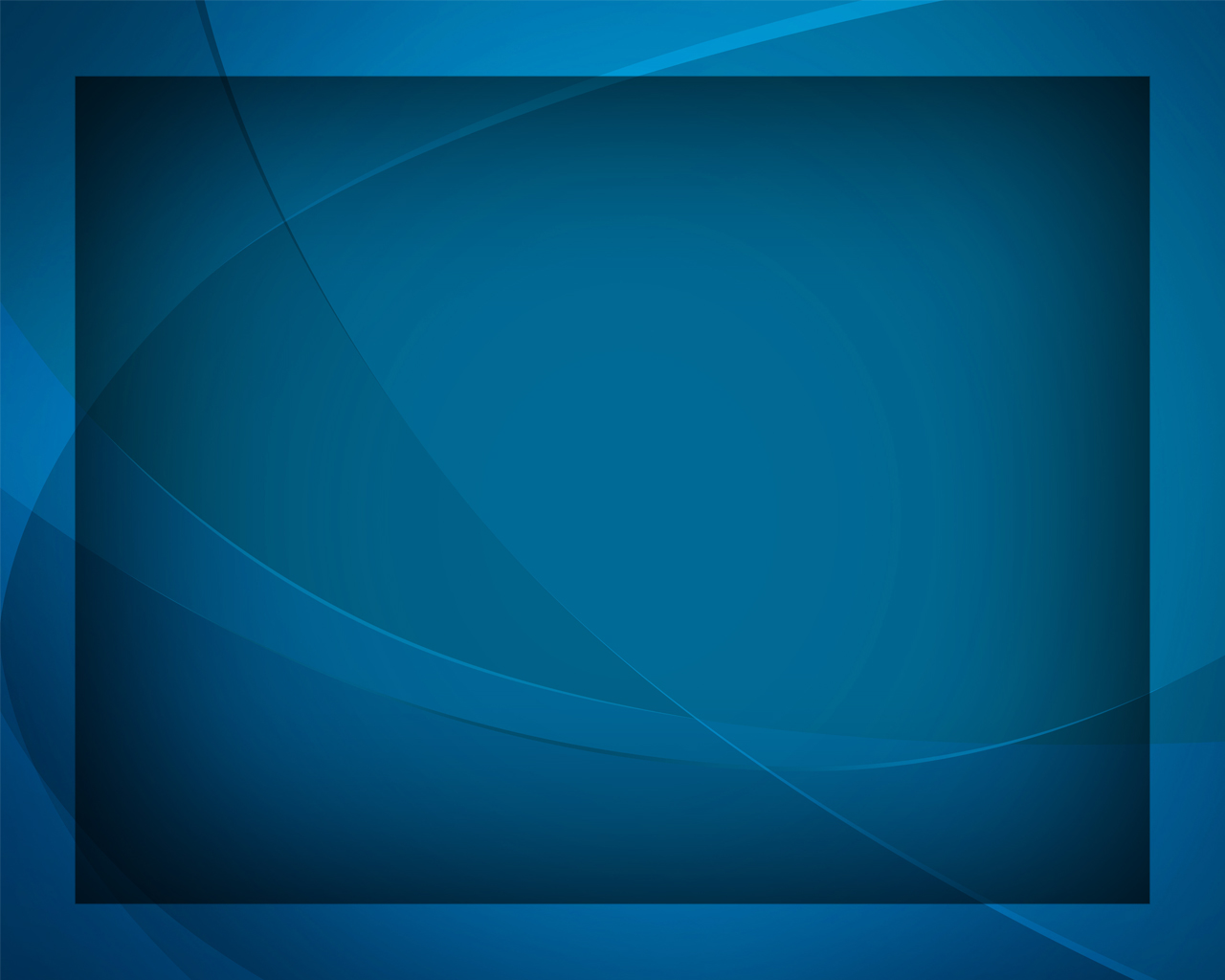 Бог мой, 
храни меня, 
Бог мой, храни!
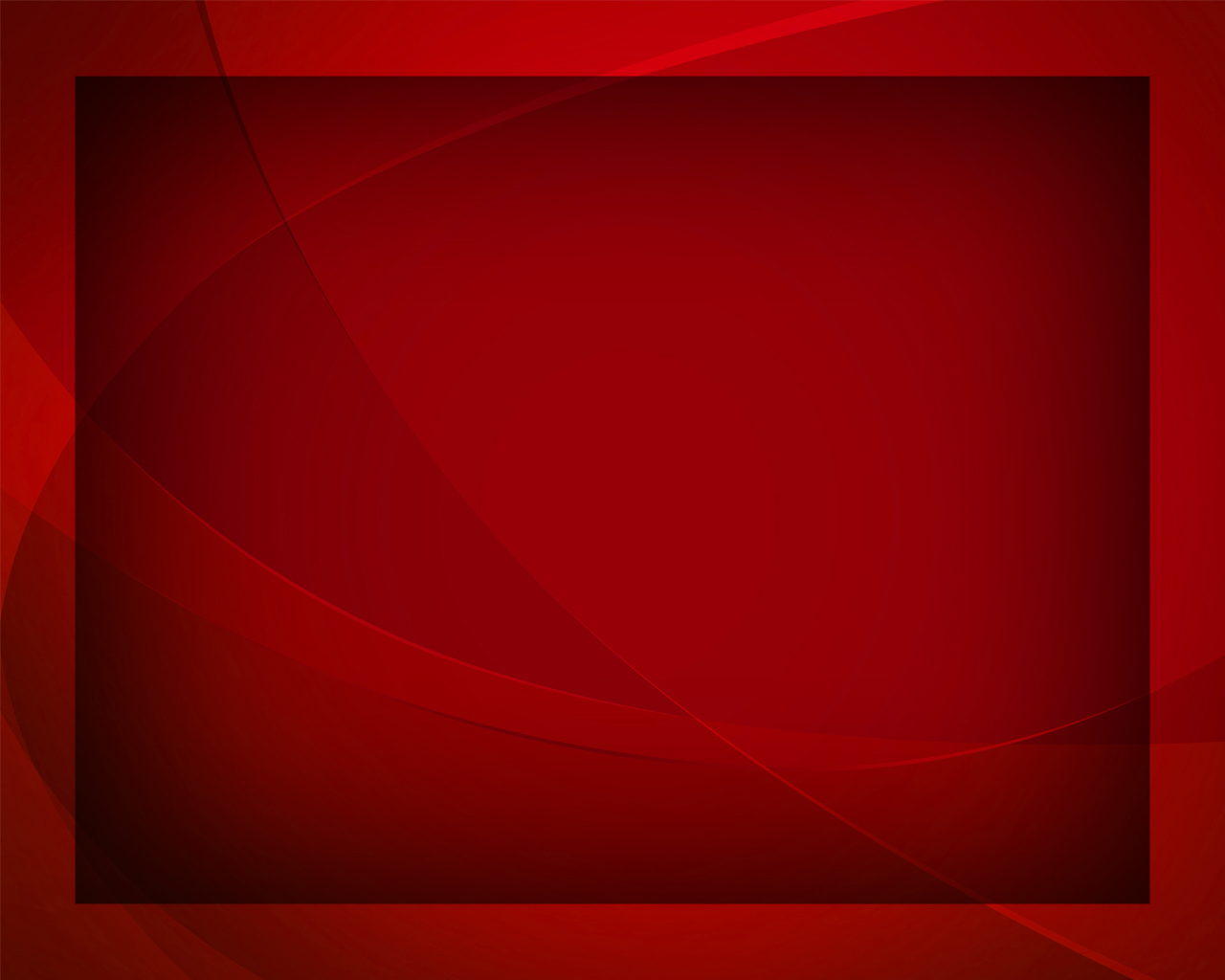 Если мне трудно –
 к Тебе вопию.
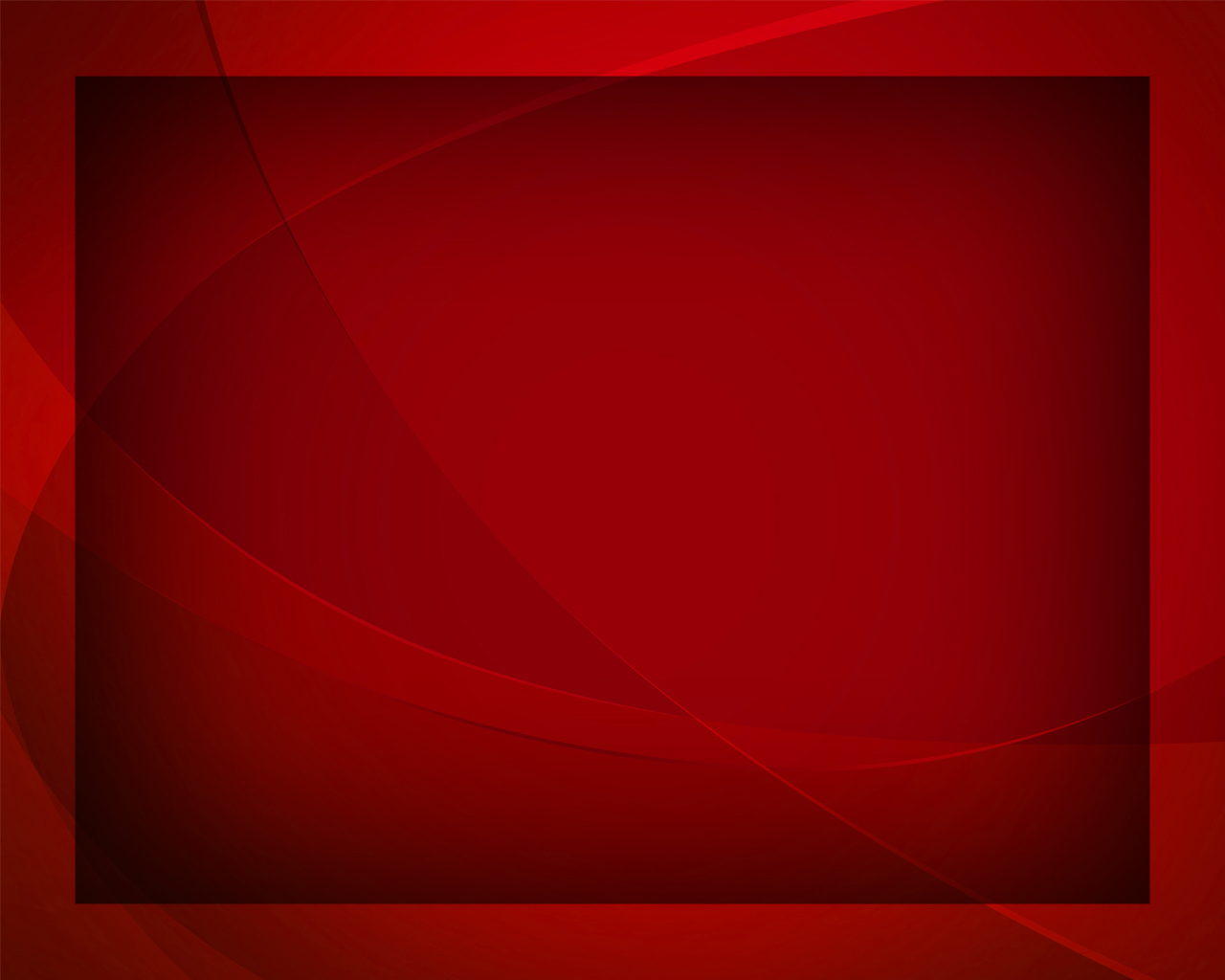 Ты протяни мне десницу Твою
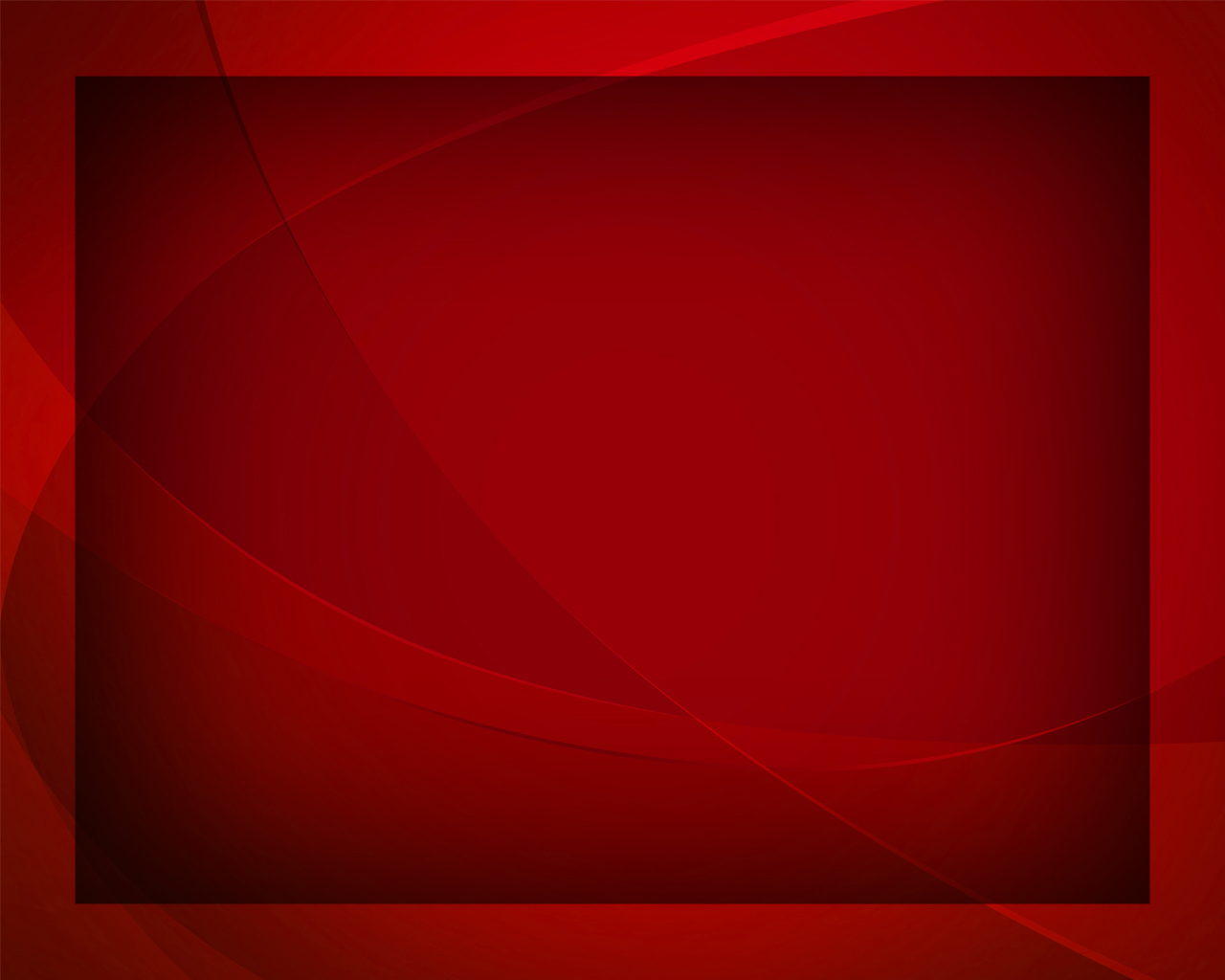 Узкой тропой идя,
Взором ищу Тебя,
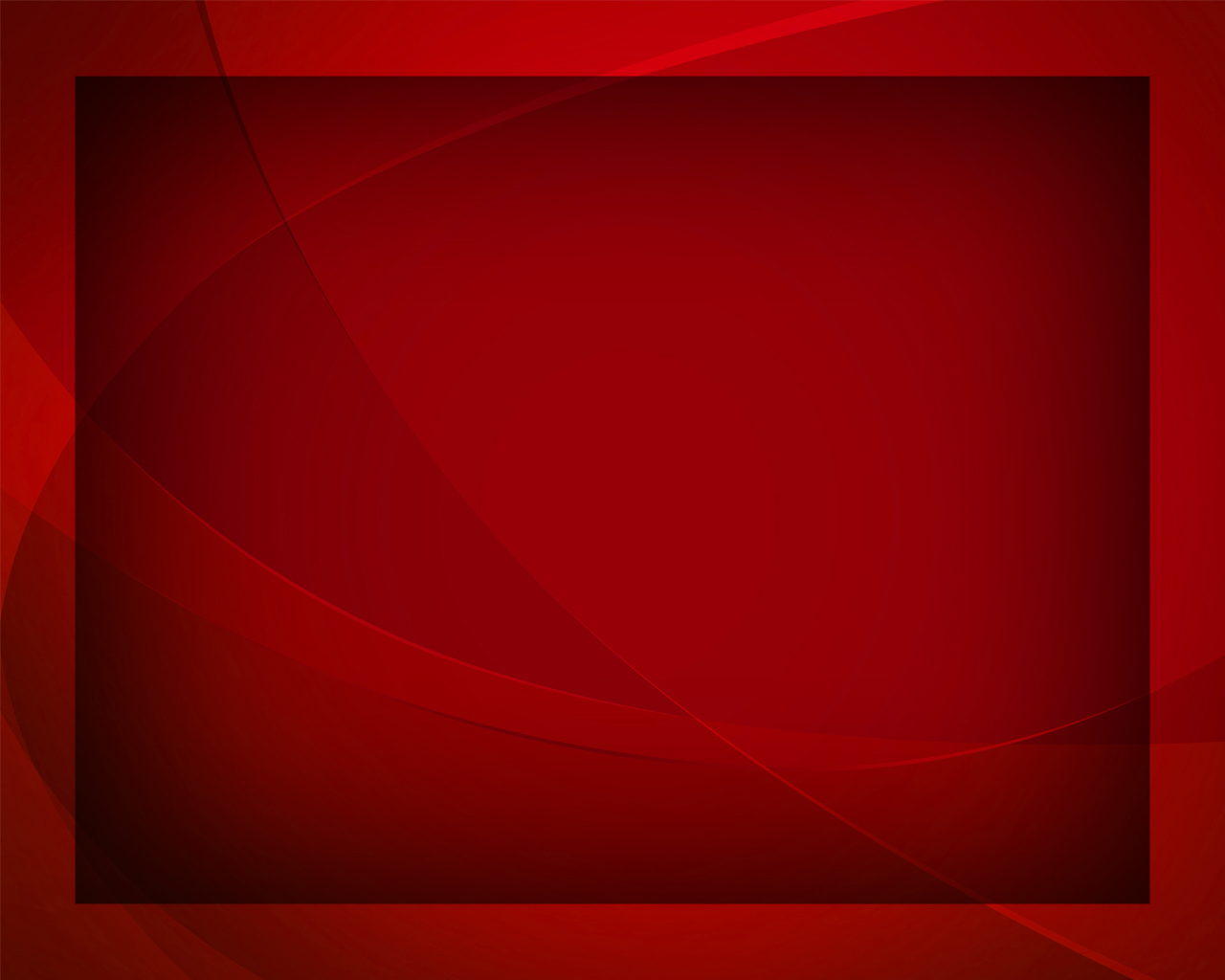 Бог мой, 
храни меня, 
Бог мой, храни!
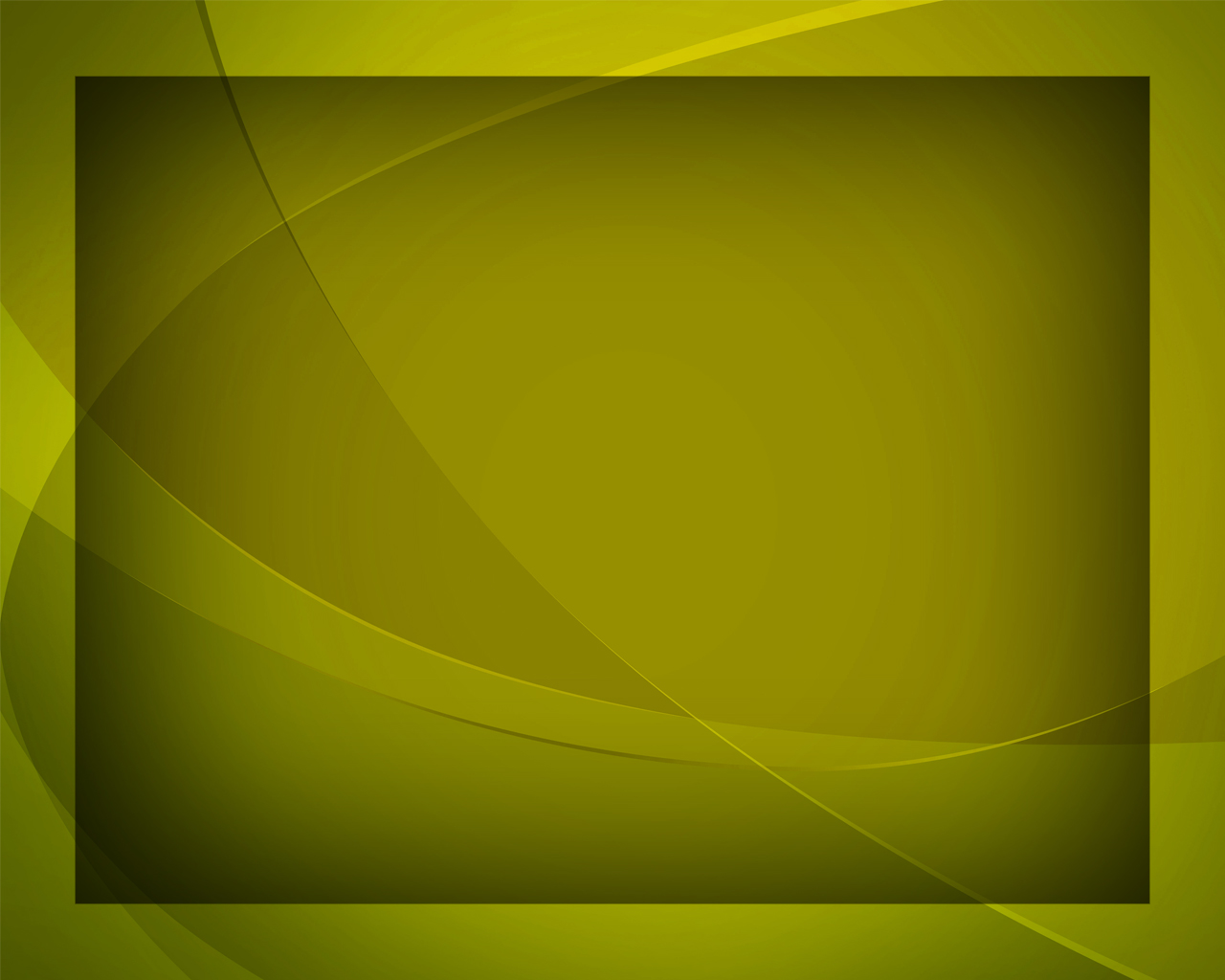 Дай мне
 слова Твои 
верой принять,
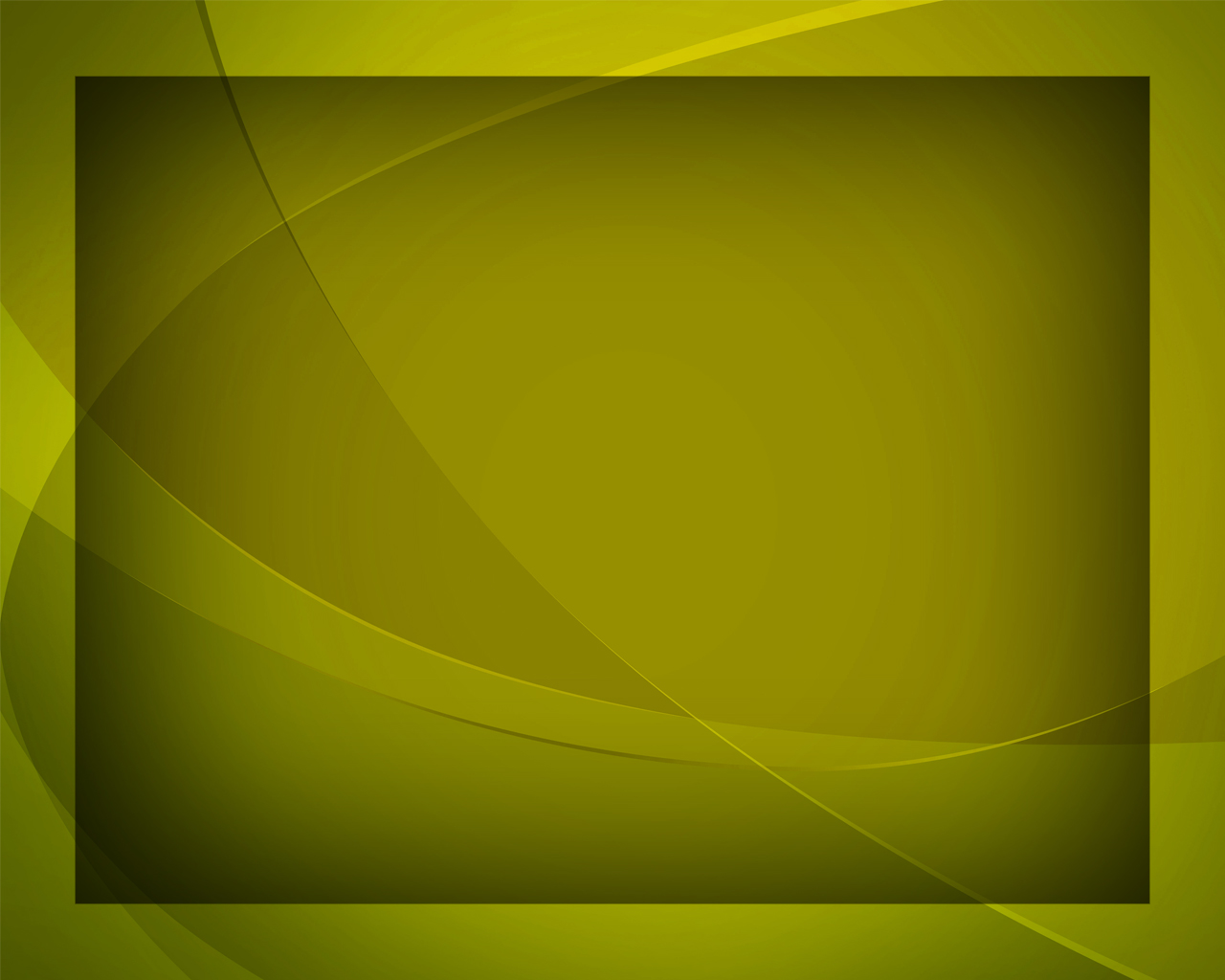 Дай о любви Твоей всем возвещать,
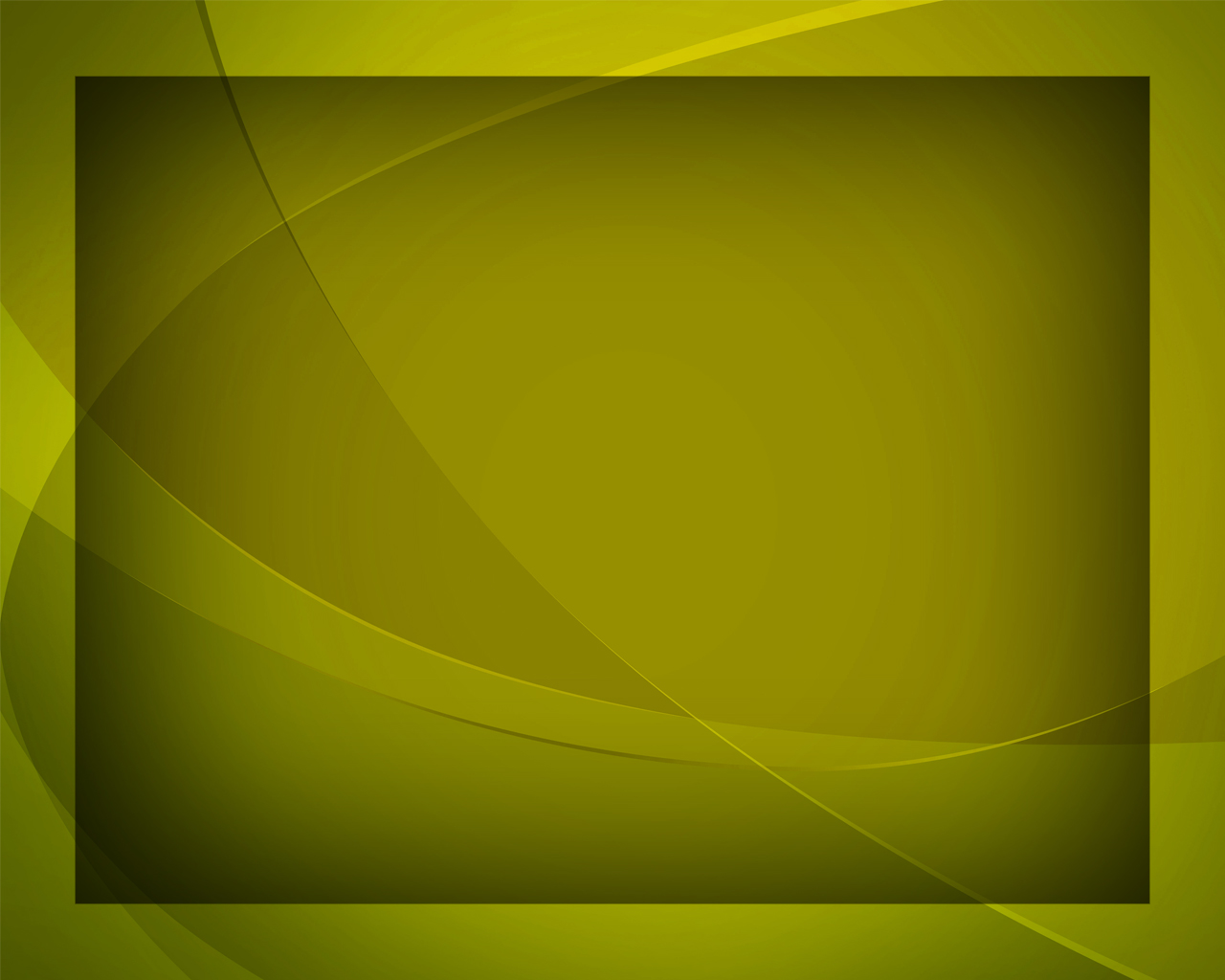 Чтобы с Тобою жить,
Верно Тебе служить.
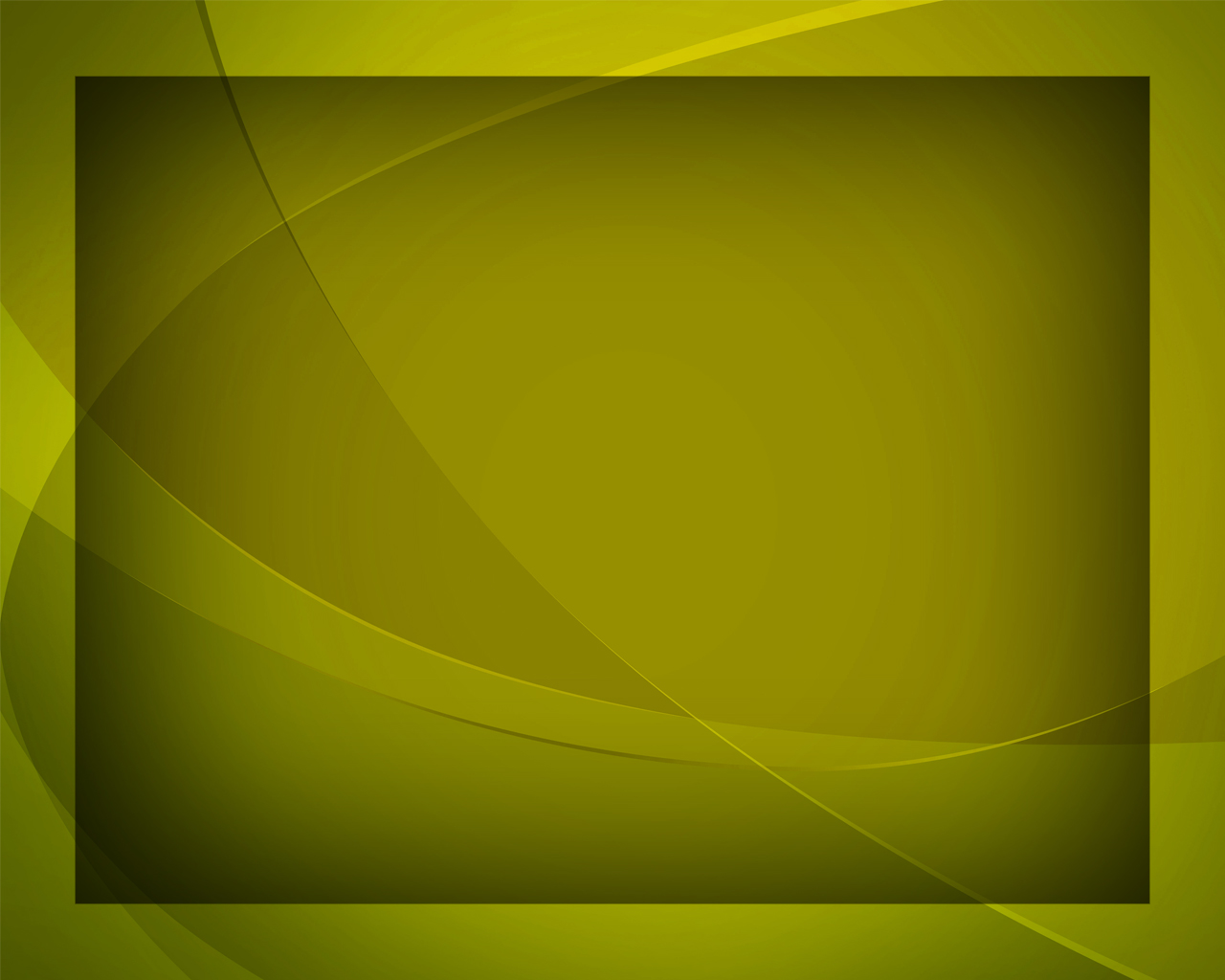 Бог мой,
 храни меня,
 Бог мой, храни!
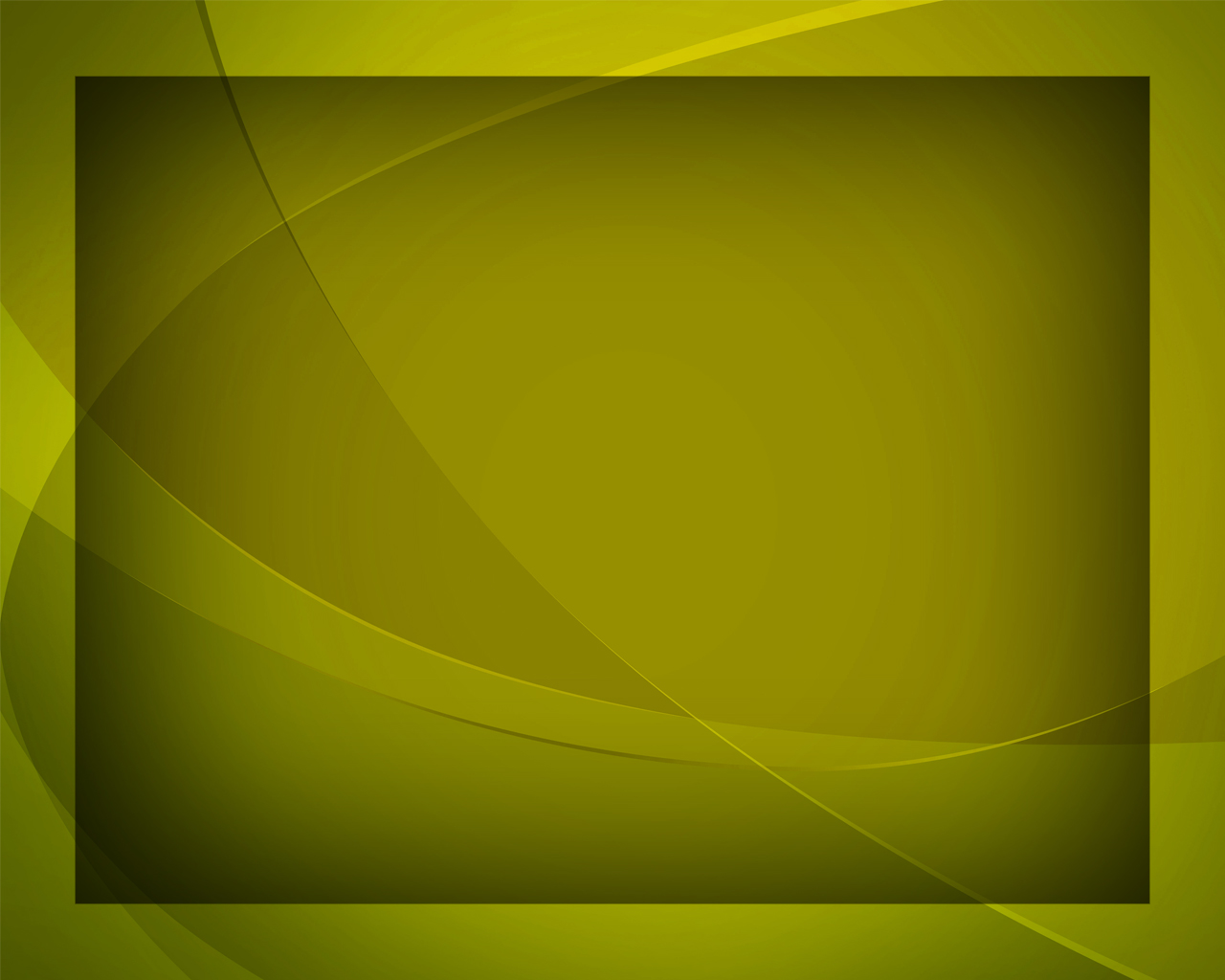